Français Langue Seconde(FSL 2020-2021 )
Mme Alana  (cycle 1 and 2)
Mme Joyce Haddad (KDg and Cycle 2)
Mme Dragomir (Cycle 2 and 3)
Mme Bourque (cycle 2 and 3)
WELCOME TO THE FRENCH PROGRAM AT GREATER GATINEAU 2020-2021Meet the FSL teachers
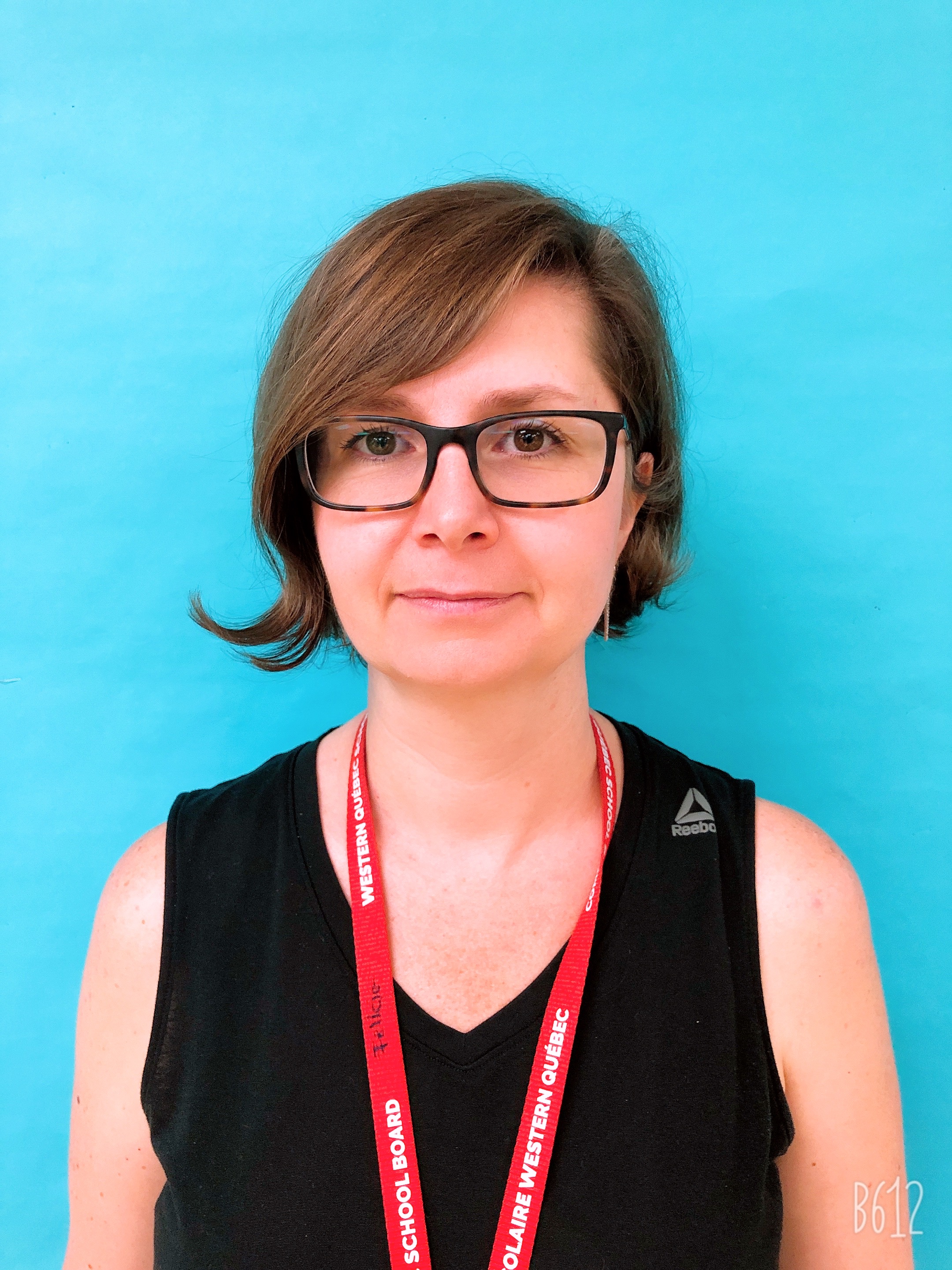 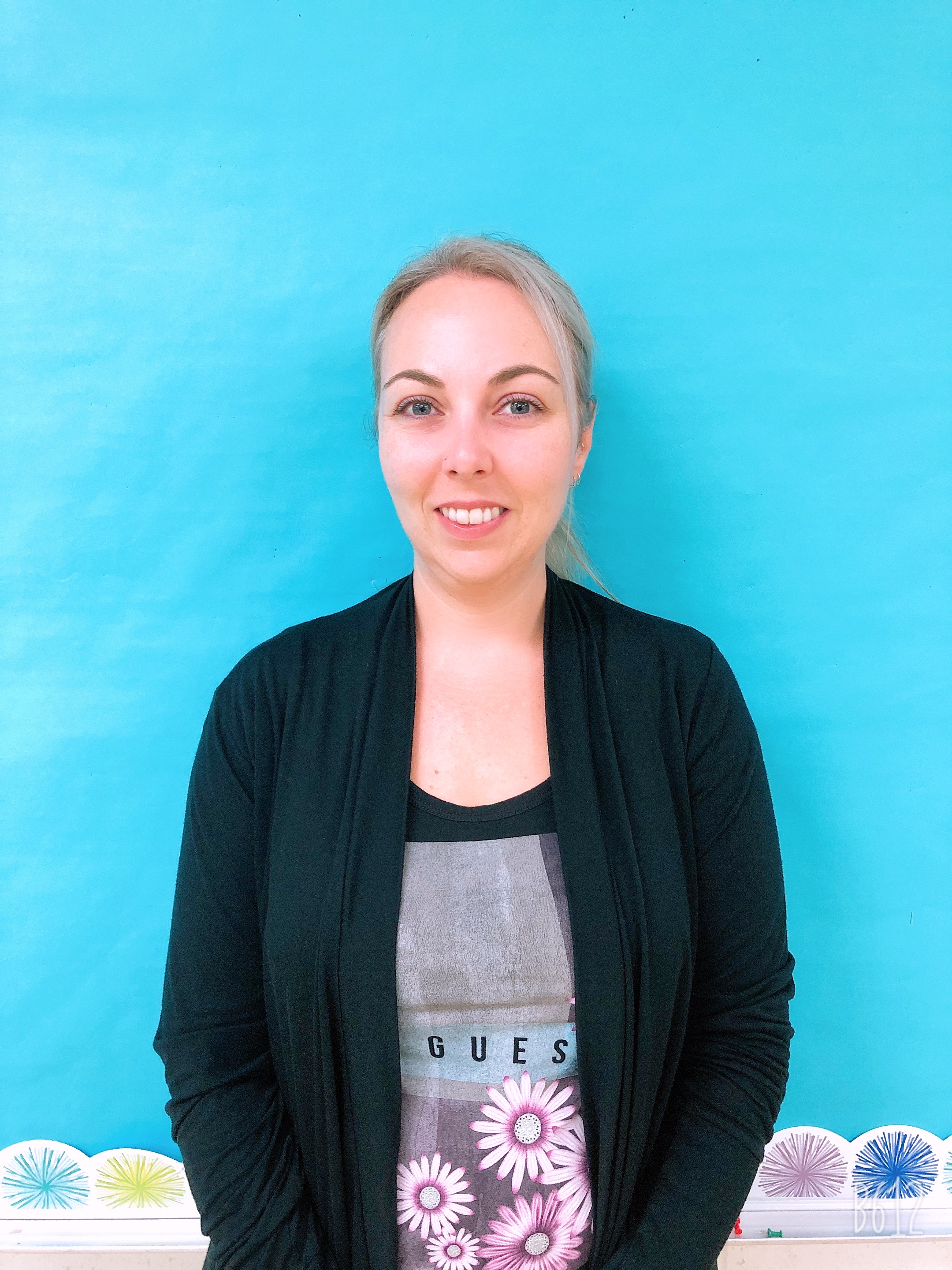 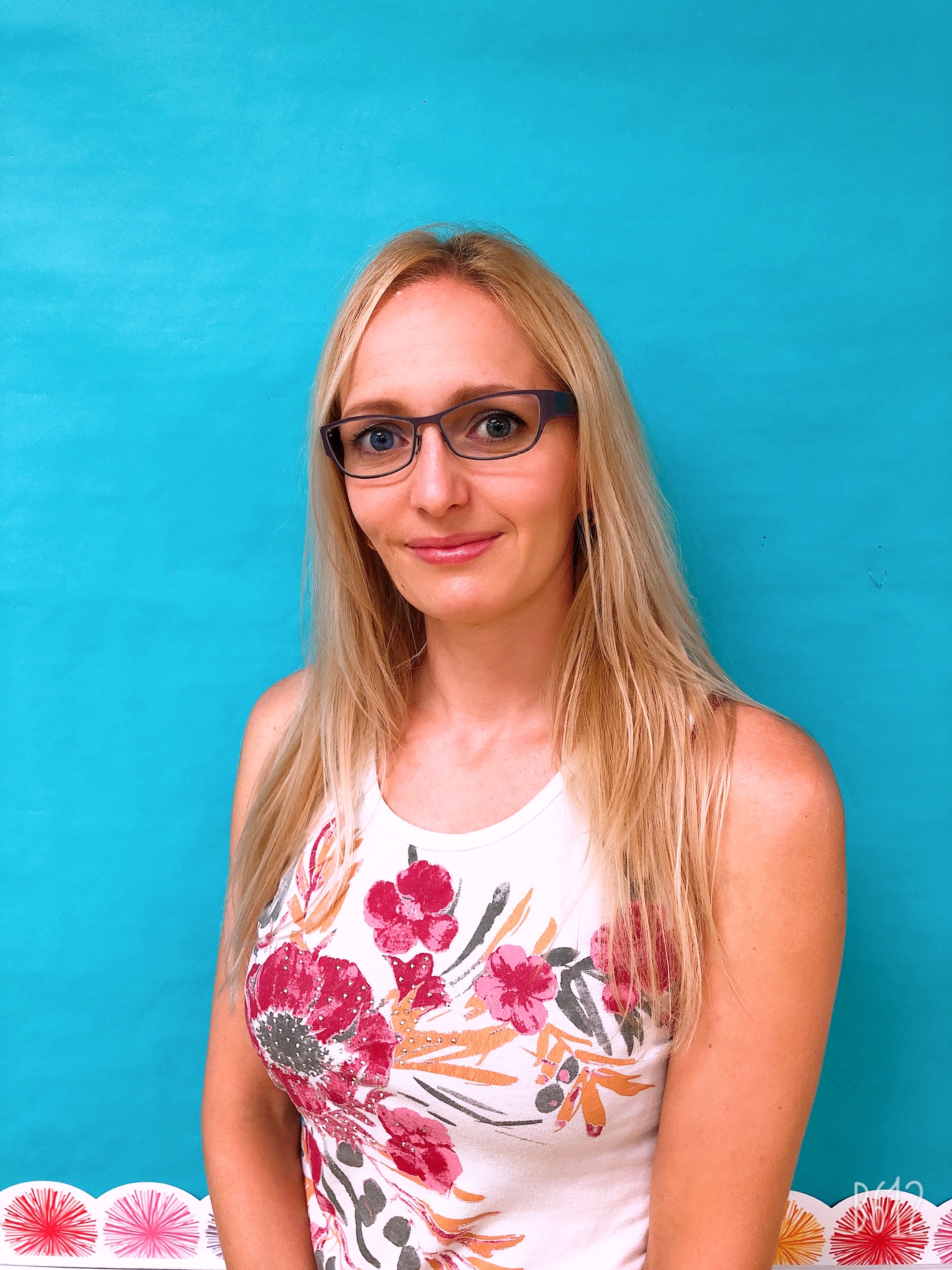 Mme Alana
Ms. Carrey (Gr. 1 core FSL)
Ms. Sanford (Gr. 1 enriched FSL)
Ms. Hooker (Gr. 1/2 core FSL)
Ms. Given (Gr. 2 core and
                  enriched FSL)
Mr. McClelland (Gr. 2/3 enriched 
                          FSL)
Mme Bourque
Ms. Plue (Gr. 4 core FSL) 
Ms. Stone (Gr.5 core FSL)
Mr. Schultz (Gr. 5 core FSL) 
Ms. Fama (Gr. 6 core FSL) 
Mr. Dooling (Gr. 6 core FSL)
Mme Dragomir
Ms. Cuzin (Gr. 4/5 Enriched FSL)
Mr. Everson (Gr.5 Enriched FSL)
Mr. Birch (Gr.6 Core and Enriched, 
                 FSL and Science) 
Ms. Sauvé (Gr. 6 Enriched FSl and 
                  Science)
Mme Joyce 
Ms. Bush (Kindergarten)
Ms. D-V (Gr. 3 core FSL)
Ms. Weir (Gr. 3 core and 
               enriched FSL) 
Ms. Schindel (Gr. 3/4 enriched 
                     FSL)
Suggestions for French Books and activities online
Given the unprecedented circumstances, this school year will be an exceptional one; therefore, there will be no French homework assigned. However, we strongly encourage your child to read daily in French. Suggestions on following slide.
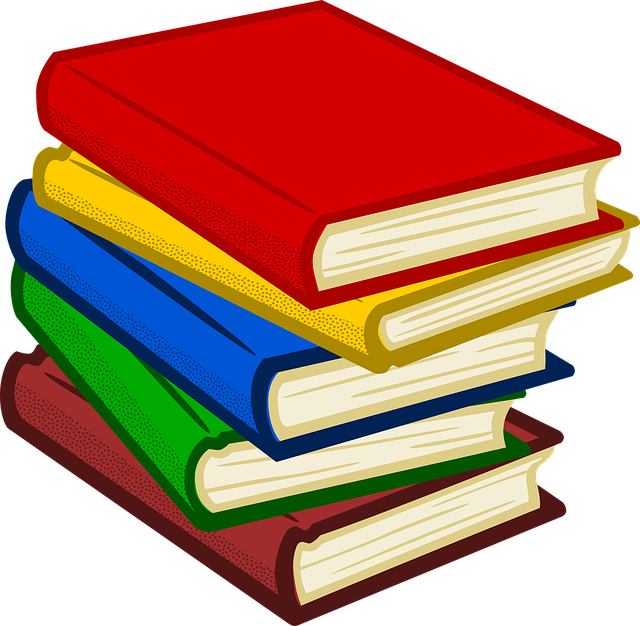 KDg- Cycle 1
https://educharlevoix.ca/bibliotheque/categories/livre-audio-niveau-1-familiarisation/
https://www.ednet.ns.ca/ensemblecheznous/
https://litterature-jeunesse-libre.fr/bbs/
https://www.iletaitunehistoire.com/
https://literacy.concordia.ca/abra/fr/

Cycle 2 – 3 
https://www.successcolaire.ca/la-classe-en-ligne/ 
https://ici.radio-canada.ca/premiere/enfants-et-famille 
https://podcasts.apple.com/fr/podcast/petits-curieux/id1444819061 
https://educapp.org/  
https://www.logicieleducatif.fr/index_lecture.php
https://www.alloprof.qc.ca/fr/eleves/bv/francais
https://www.lasouris-web.org/index.html